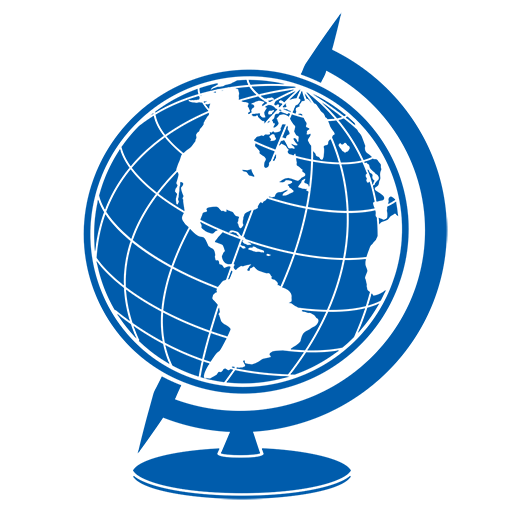 GEOGRAFIYA
9-
sinf
Mavzu: Amaliy mashg‘ulot (Markaziy Osiyo davlatlariga qiyosiy geografik tavsif)
O‘qituvchi: Yunusobod tumani 302-maktab geografiya fani o‘qituvchisi
 Tursunpo‘latov Farhodjon
Amaliy mashg‘ulot
1. Darslik va atlasdagi Markaziy Osiyo davlatlari to‘g‘risidagi 
ma’lumotlardan foydalanib, daftaringizda quyidagi jadvalni to‘ldiring:
Markaziy Osiyo davlatlariga qiyosiy geografik tavsif
Amaliy mashg‘ulot
2. Qirg‘iziston va Tojikiston geografik sharoitining umumiy xususiyatlarini aniqlang va ularni tushuntiring.
Hududining katta qismini baland tog‘ tizmalari egallagan. Gidrografik resurslar bilan yetarli darajada ta’minlangan. Transport tarmoqlaridan foydalanish imkoniyatlari cheklangan.
Qirg‘iziston
Tojikiston
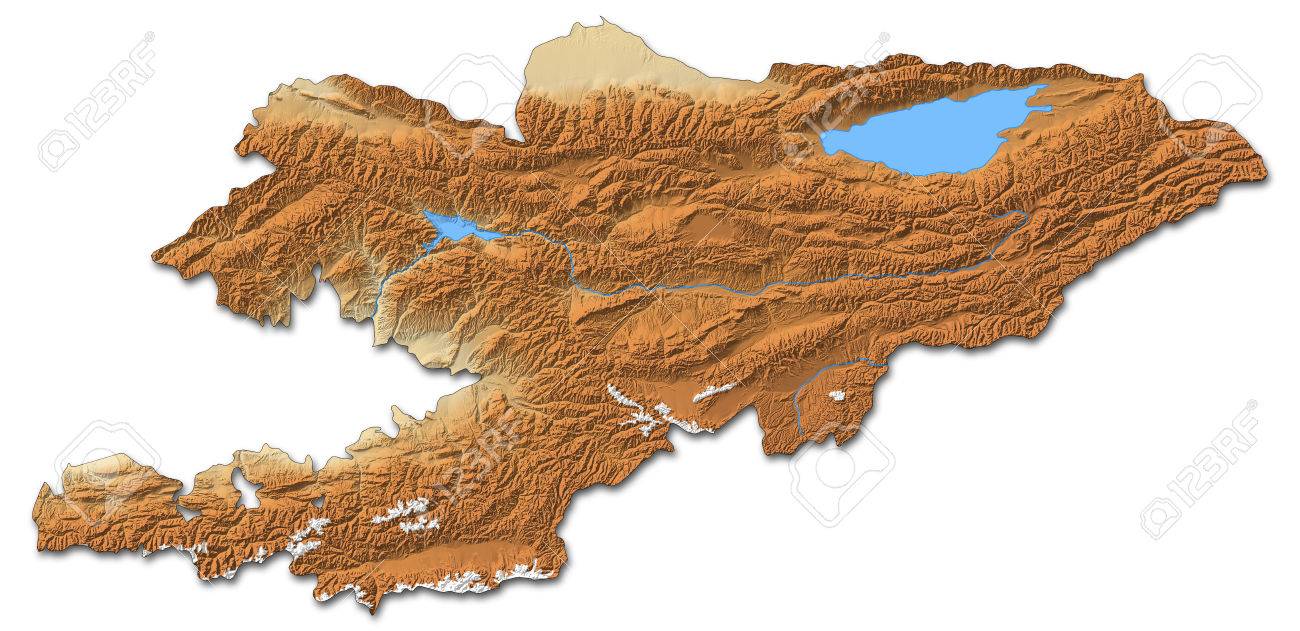 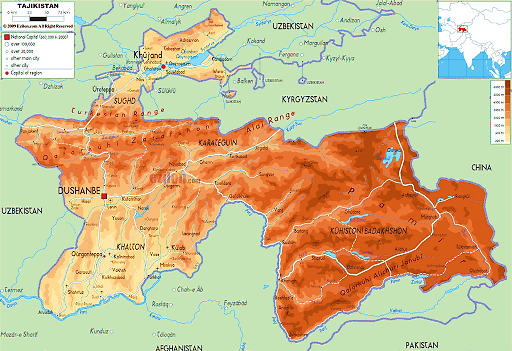 Amaliy mashg‘ulot
3. Qozog‘iston va Turkmanistonning o‘xshash jihatlarini aniqlang  va izohlang.
Hududining katta qismini tekisliklar egallagan. Sug‘orma dehqonchilik qilish qulay. Suv resurslaridan foydalanish imkoniyatlari cheklangan. Yoqilg‘i boyliklari bilan yaxshi ta’minlangan.
Turkmaniston
Qozog‘iston
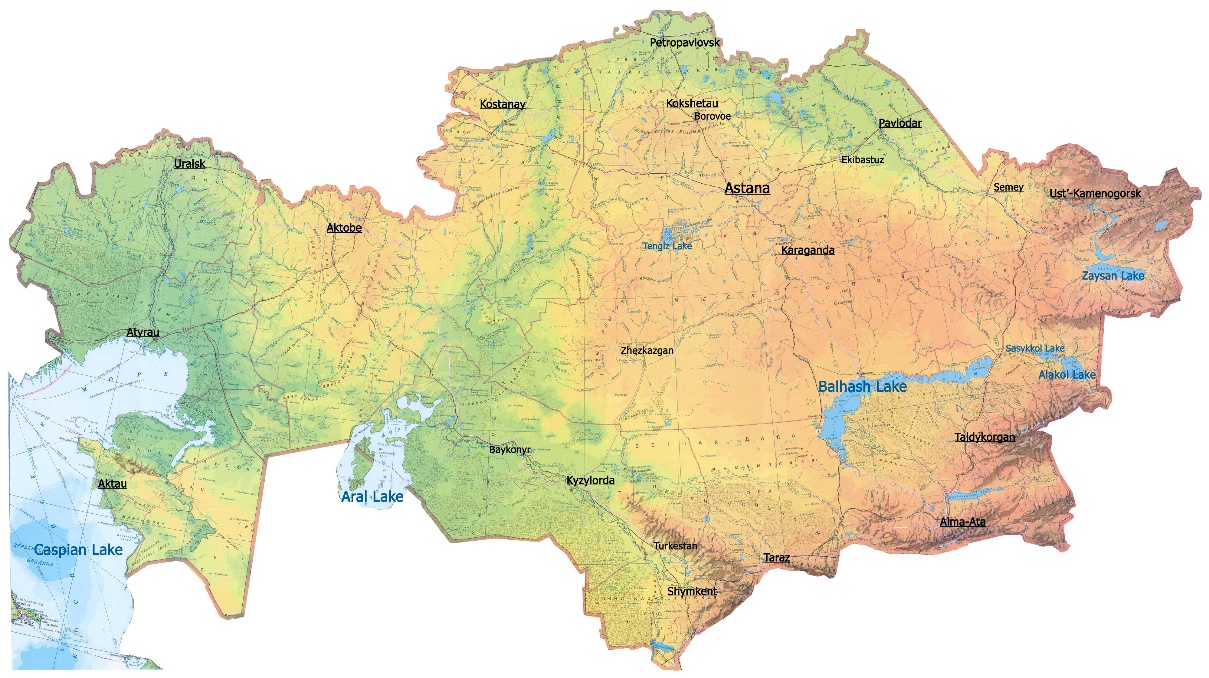 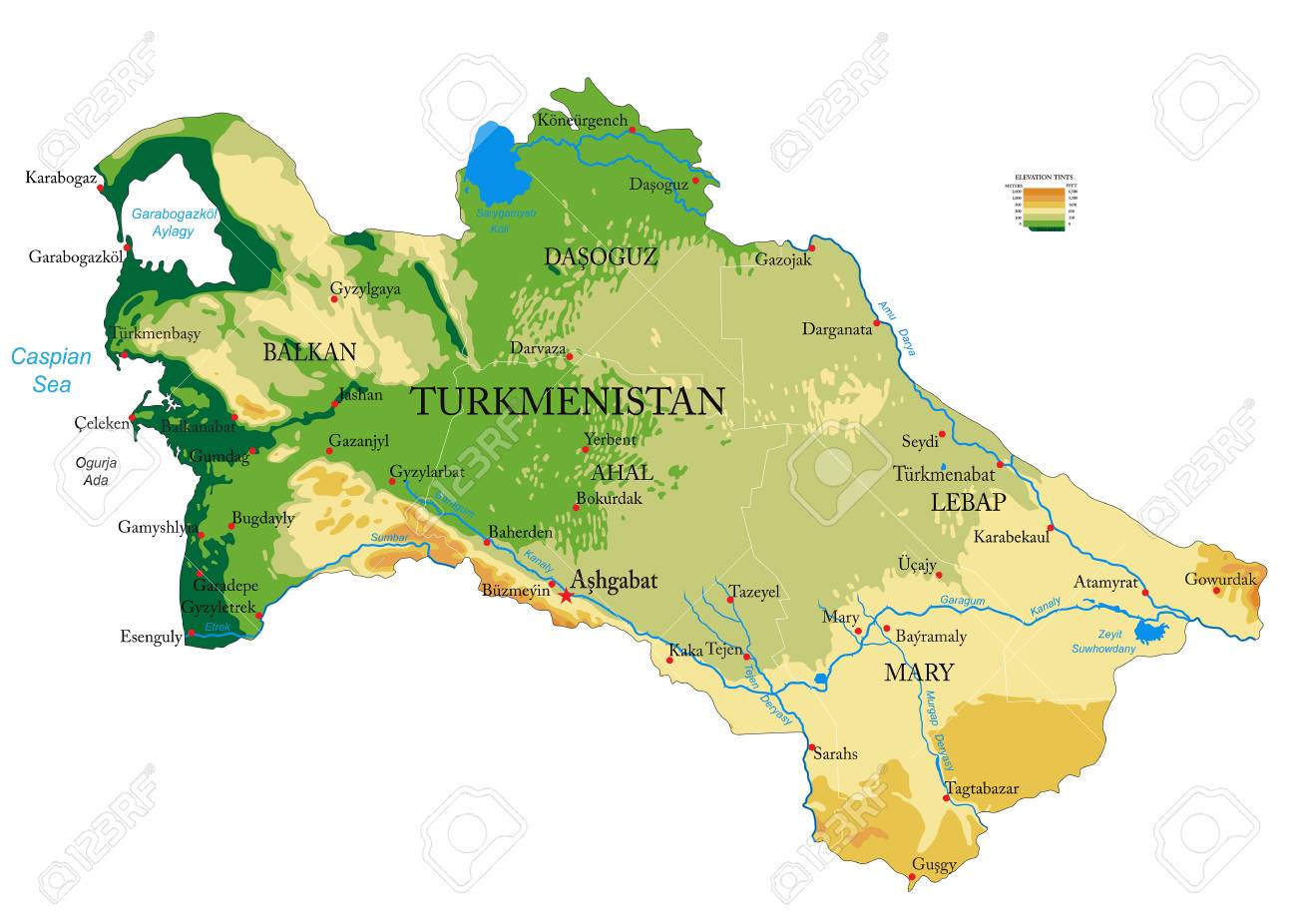 Amaliy mashg‘ulot
4. Markaziy Osiyo mamlakatlarini tabiiy va xo‘jalik sharoiti jihatidan 
bir-biridan ancha farq qiluvchi qanday 2 guruhga ajratish mumkin?  Fikringizni asoslang.
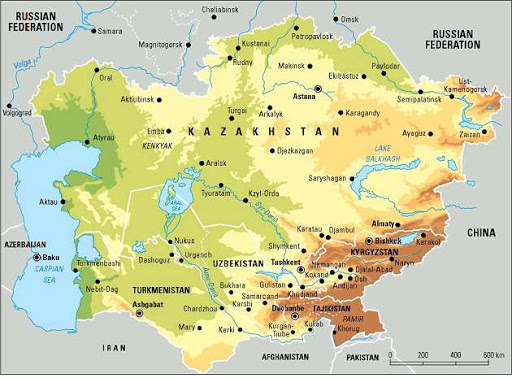 Tekislik (Qozog‘iston va Turkmaniston) hamda tog‘lik (Qirg‘iziston va Tojikiston)mamlakatlar guruhi.
Amaliy mashg‘ulot
5. Markaziy Osiyo davlatlari geografik sharoitining o‘zaro to‘ldiruvchi 
jihatlarini ajrating.
Tog‘li mamlakatlar suv manbalarini to‘plovchi, tekislik mamlakatlari esa ularni sarflovchi xususiyatga ega.
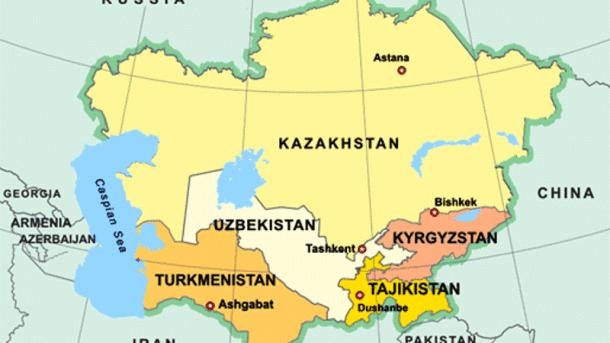 Mustaqil bajarish uchun topshiriqlar
1. Darslikdagi “Amaliy mashg‘ulot (Markaziy Osiyo davlatlariga qiyosiy geografik tavsif)” mavzusidagi berilgan topshiriqlarni mustaqil ravishda daftaringizga bajaring va qo‘shimcha ma’lumotlar bilan boyiting.
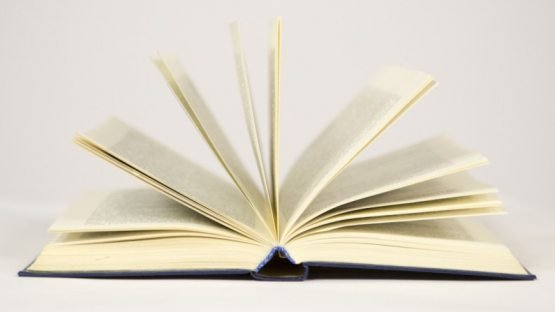 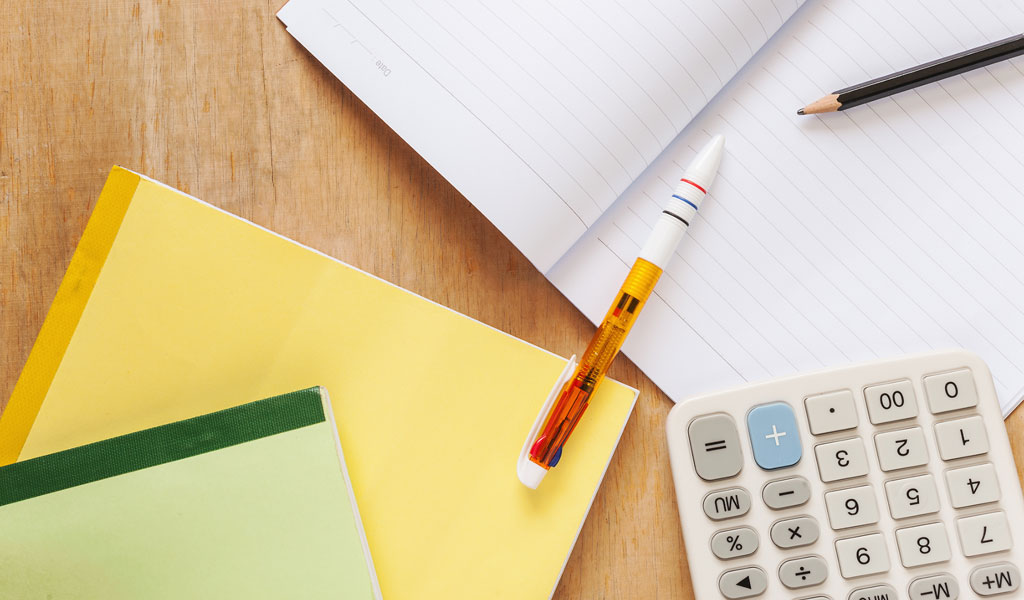